Устный счет:

– 13 + 5 =                                      1 – 12 =	

– 7 – 10 =	                            5 ∙ (– 6 ) =

– 2 ∙ 12 =	                           10  –  (– 3)  =

– 50 ∙  (– 4 )	                           – 4  –  (– 16 ) =
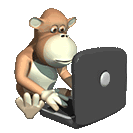 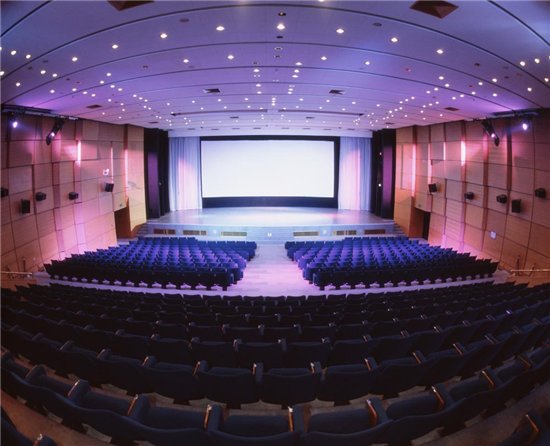 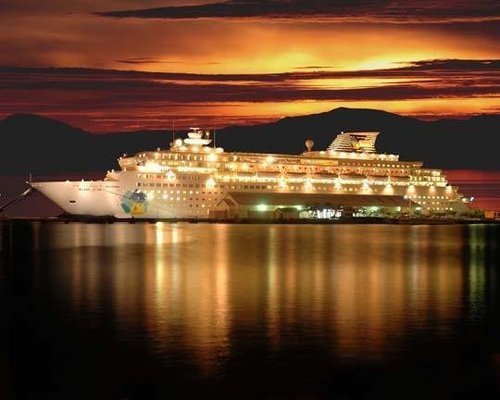 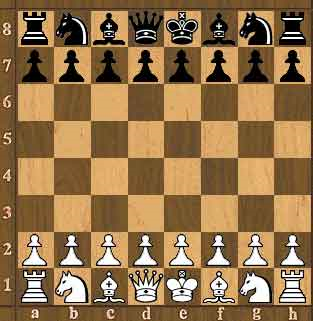 Придумайте систему координат для определения места ученика в классе.
Как вы думаете, какое понятие сегодня на уроке мы будем изучать?
ПРЯМОУГОЛЬНАЯ
СИСТЕМА
КООРДИНАТ
0
1
Экскурс в историю.  Возникновение системы координат. - Как давно люди используют систему координат?Во II веке до н.э. греческий ученый Гиппарх предложил опоясать на карте земной шар параллелями и меридианами, покрыв его как бы условной сеткой, и ввести географические координаты - широту и долготу.
Во II веке н.э. знаменитый древнегреческий астроном и математик Клавдий Птолемей активно пользовался долготой и широтой в качестве географических координат.  Но систематизировал эти понятия в 17 веке Рене Декарт.
Именно он придумал в 1637 году систему координат, которая используется во всем мире . Ее называют также – Декартова система координат.
Рене Декарт (1596 – 1650)
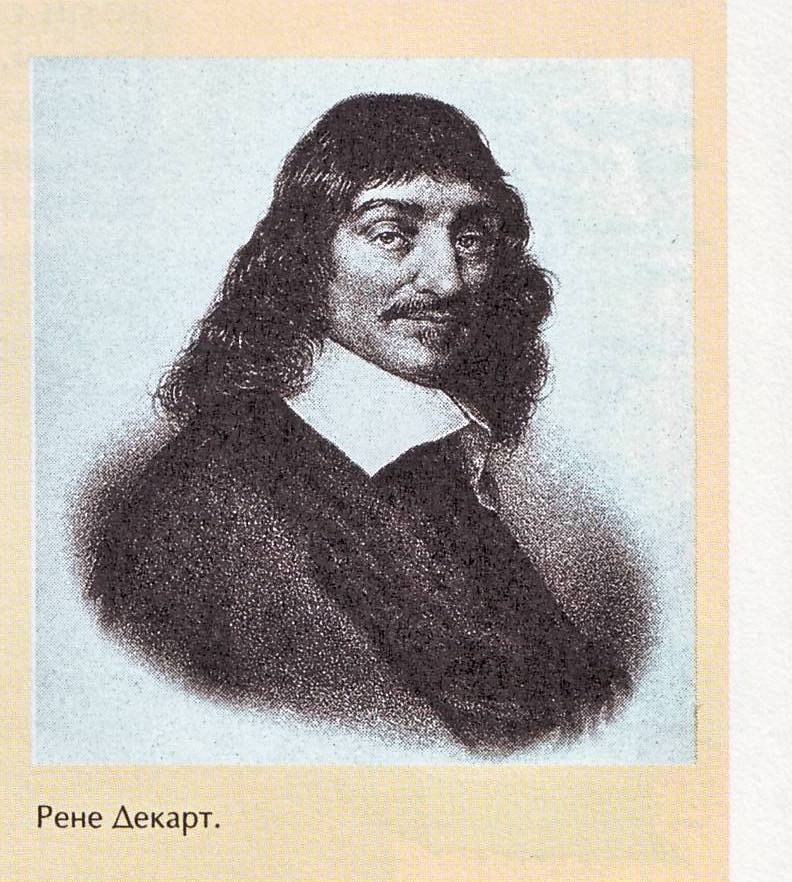 Знаменитый французский философ, физик и математик. Он предложил геометрическое истолкование положительных и отрицательных чисел – ввёл координатную прямую (1637г), а затем систему координат на плоскости.
Декарт происходил из дворянского рода и был младшим (третьим) сыном в семье. Он родился в 1596 году во Франции. Его мать умерла, когда ему был 1 год. Отец Декарта был судьёй и большую часть времени проводил на работе в другом городе. Рене получил прекрасное начальное образование в престижном колледже Ла Флеш. Здесь он обучался у священников-иезуитов.
За десять лет, проведенных в колледже, Декарт приобрел писательские навыки, изучил музыкальное и драматическое искусства и даже овладел такими благородными занятиями, как верховая езда и фехтование.
Проведя еще два года в Университете Пуатье, он получил ученую степень в области юриспруденции, но отказался от карьеры юриста. Стремление юноши к знаниям было неиссякаемым. Он решил продолжать поиски знаний путем путешествий и наблюдений, изучая то, что он называл «книгой жизни». Итак, Рене поступил на военную службу и стал много путешествовать по Европе.
Но офицер-дворянин Декарт явно не имел склонности участвовать в активных военных действиях и оставил армейскую службу. И тогда Декарт отправился на поиски более уединенных мест, а именно в Нидерланды, где жил около двадцати лет.
Декарт ведёт обширную переписку с лучшими учёными Европы, изучает самые различные науки, пишет книги. Он занимался также астрономией и медициной. Одним из результатов его трудов стала прямоугольная система координат .
Что же придумал Рене Декарт? ДЕКАРТОВА ( прямоугольная)  СИСТЕМА КООРДИНАТКак ее задать?
Две взаимно перпендикулярные координатные прямые, пересекающиеся в точке образуют
прямоугольную  систему координат на плоскости
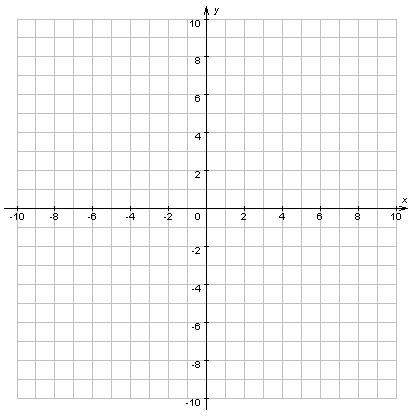 Горизонтальная прямая –  ось ОХ 
 ( направление вправо )

Вертикальная прямая – 
ось ОУ
  ( направление вверх )
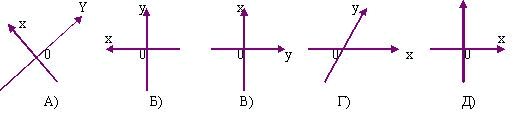 У
Изображены пары пересекающихся координатных прямых. Какие из этих пар не образуют координатную плоскость. Почему?
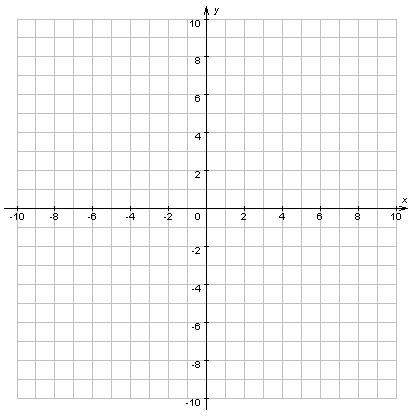 т. О – начало координат
Координатная прямая X –
ось абсцисс (OX).
Координатная прямая Y –
ось ординат (OY).
0
Координатная плоскость
А ( 4 )
В ( - 2  )
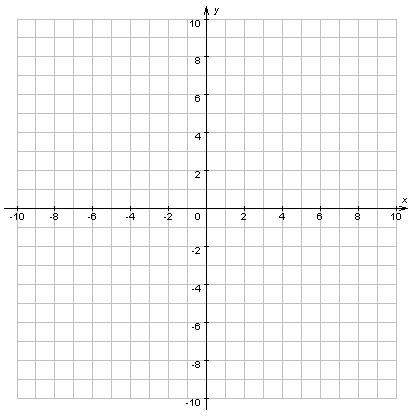 т.М – произвольная точка
АМ перпендикулярна ОX
ВМ перпендикулярна ОY
А ( 4 )      х=4 – абсцисса т. М
В ( -2 )     у=2 – ордината т. М
(4;-2)
М
Абсцисса и ордината вместе называются координатами точки.
т.М (4;-2)
Каждой точке на координатной плоскости  соответствует пара чисел:
ее абсцисса и ордината.
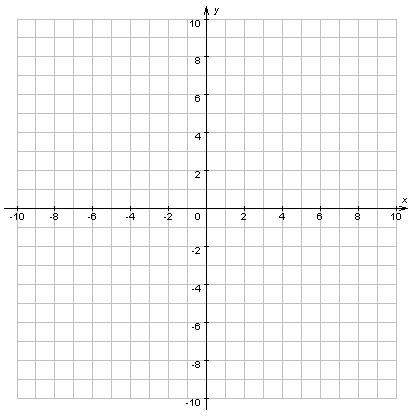 К(x;y)
(x; y)- координаты т.К
X- абсцисса т.К
X
Y- ордината т.К
Y
К(x;y)
Проверим.                        Как называются: 1. прямые Х , У2. точка пересечения осей 3. пара чисел, определяющих положение точек на плоскости 4. первая координата, вторая
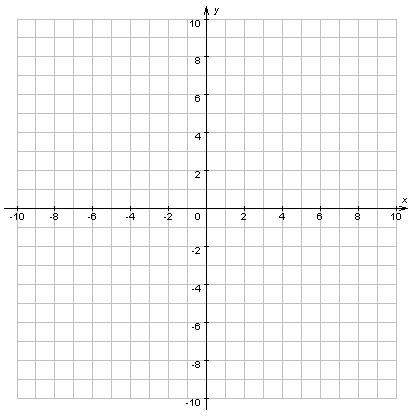 II четверть
(  х < 0   , у > 0   )
I четверть
(  х > 0   , у > 0   )
III четверть
(  х < 0   ,у < 0    )
IV четверть
(  х > 0   , у < 0   )
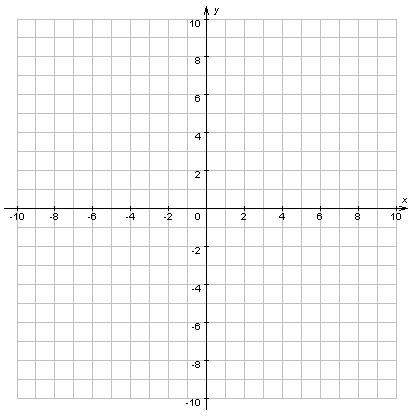 II четверть
(  - 4  , 3  )
I четверть
(  2  , 5  )
IV четверть
(  6   , - 4  )
III четверть
(  - 2   ,- 1 )
Задание  1
В прямоугольной системе координат постройте точки:
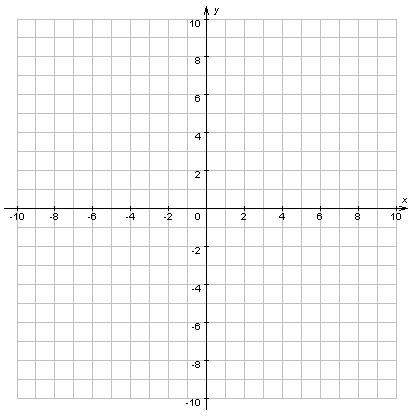 А(-3;2)

В(0;-3)

С(2;3)

Е(4;-6)
С(2;3)
А(-3;2)
В(0;-3)
Е(4;-6)
Задание  2.
Определите координаты точек.
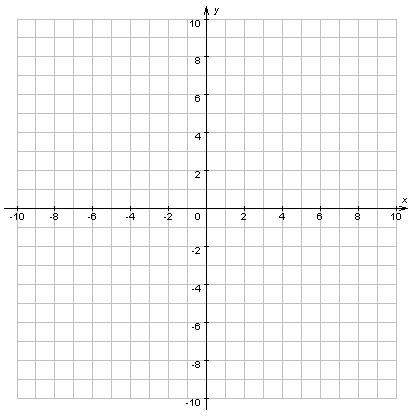 М(-4;6)
М
К(4;4)
К
Е
Е(-7;-3)
Задание  3.Расставьте точки в правильный столбец:
Д(0;6)
А(1;3)
В(-1;4)
С(7;-5)
К(-3;-2)
В(-1;4)
1 четверть:
2 четверть:
3 четверть:
4 четверть:
Задание  3.Расставьте точки в правильный столбец
Д(0;6)
А(1;3)
В(-1;4)
С(7;-5)
К(-3;-2)
В(-1;4)
1 четверть:
2 четверть:
3 четверть:
4 четверть:
А(1;3)
В(-1;4 )
К(-3;-2)
С(7;-5)
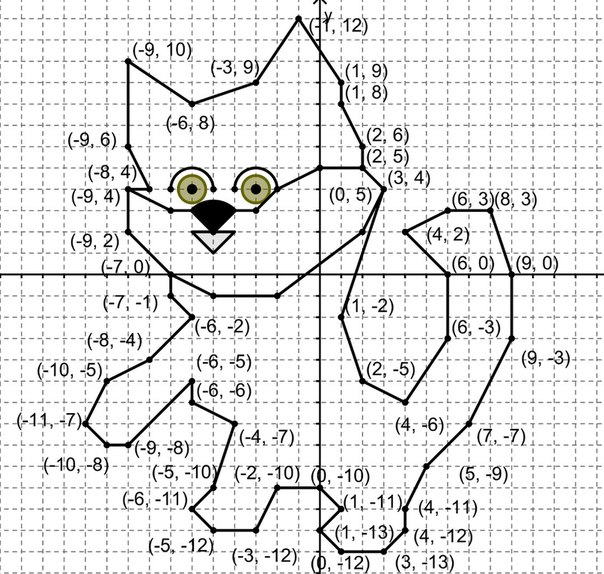 Задание 4:  Самостоятельная работа.Отметьте точки на координатной плоскости, соседние соедините отрезками.
1 вариант:
2 вариант:
y
Малая Медведица
1
1
x
0
Большая Медведица
Задание 5:  Самостоятельная работа.Отметьте точки на координатной плоскости, соседние соедините отрезками.
1 вариант:
(0;6), (6;8), (6;10), (8;8),
(10;8), (12;6), (12;8),
(13;6), (14;6), (14;8), 
(16;6), (16;4), (12;2),
(10;2), (6;0), (6;-6), 
(2;-6), (2;-2), (-6;-2),
(-6;-6), (-10;-6), (-10;4)
(-9;5), (-11;5), (-8;6), (0;6)

Отдельно: 
(9;5), (10;5), (10;6), (9;6), (9;5)
2 вариант:
(-3;7), (-4;6), (-3;4), (-4;3), 
(-5;3), (-6;4), (-8;5), 
(-12;3), (-10;3), (-9;2), 
(-7;1), (-8;0), (-12;-2), 
(-12;-3), (-4;-13), (-6;-5),
(-2;-3),(0;-3), (2;-2),
(12;-9), (6;-2), (15;-2),
(4;1),(2;2),(1;4), 
(9;7), (-3;7),

Отдельно: (-8;4)
1 вариант
2 вариант
Задание 6:  Какое животное здесь зашифровано?
(1;12), (0;11),(-2;10), (-3;9), (-6;9), (-6;8), 
(-3;8), (-2;7), (0;7), (1;8), (1;7), (-3;-2),
(-3;-6), (0;-8), (0;-11), (-1;-12), (-3;-12), 
(-4;-11), (-4;-9), (-3;-9), (-3;-11), (-2;-10), 
(-2;-8), (-5;-8), (-6;-9), (-6;-12), (-4;-14), 
(1;-14),(2;-12), (2;-9), (3;-8), (3;1), (4;2),
(4;9), (2;11),(1;11), (1;12).

Отдельно: (-1;9)
Ответ:
y
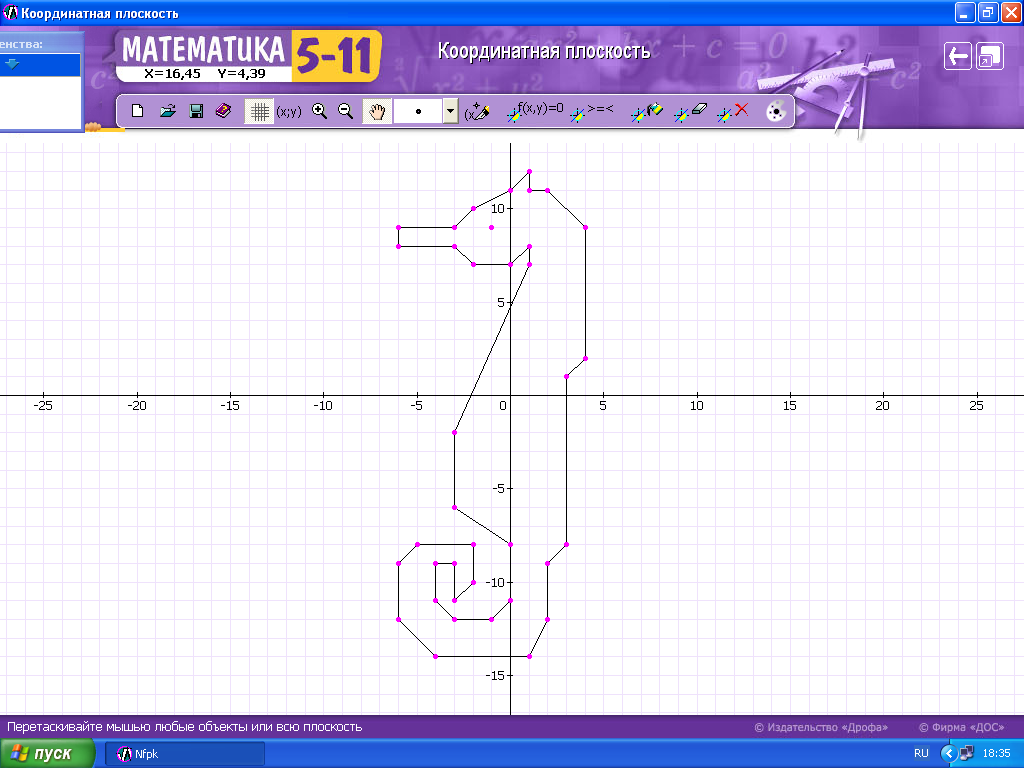 x
Задание 7:     На координатной плоскости отметьте пять точек, имеющих абсциссу, равную 3. Запишите координаты этих точек.  Где расположены все точки с абсциссой 3?
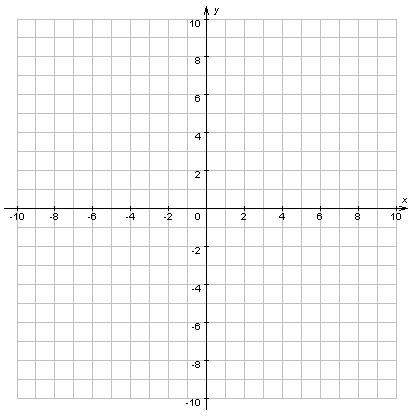 Итог урока.
Сколько чисел надо указать, чтобы задать положение точки на 
координатной плоскости?
два
2. Как называются числа, задающие положение точки на
 координатной плоскости?
Координаты точки
3. Как называется первое  из чисел, задающее положение точки
 на координатной плоскости?
абсцисса
4. Запишите координаты точки Р, если ее абсцисса равна 0,
 а ордината 5? В какой четверти находится данная точка
Р(0;5), I четверть
5. Чему равна ордината точки А(-1;-4)
- 4
И творческое домашнее задание на неделю: Придумать самостоятельно и нарисовать на координатной плоскости животное, состоящее из ломаных, а затем "зашифровать" его с помощью координат точек. Лучшие работы будут вывешены в классе.